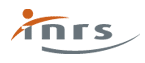 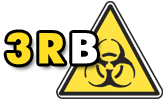 ANALYSE ET EVALUATION  A PRIORI DES RISQUES BIOLOGIQUESET DES RISQUES CHIMIQUES
[Speaker Notes: Cette présentation propose une méthode permettant de repérer de façon rigoureuse tous les composants de la situation de travail,  de manière à repérer les risques et les évaluer.]
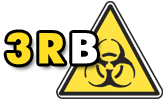 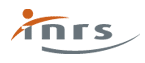 Etape 1 : Analyse a priori des risques
Définition  de la situation de travail
Identification du (des) danger(s)
Identification de la personne
Identification des situations exposantes et des évènements déclencheurs potentiels
 Identification des dommages possibles
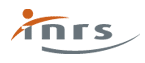 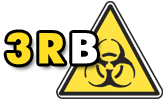 Réalisation du Processus d’Apparition d’un Dommage (PAD)
Danger = 
 produit biologique infectieux (agent ou réservoir)
 produit chimique dangereux
manipulateur
dommage
[Speaker Notes: Danger : connaitre sa dangerosité et ses vois de transmission ou d’exposition
Situation exposante car le manipulateur s’expose au danger
Evénements déclencheurs : contact potentiel entre le danger et le manipulateur
Dommages]
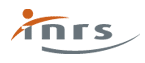 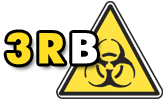 5 M + Analyse des situations exposantes et des évènements déclencheur
Matériel
Ex: outils, appareils
Milieux 
Ex: locaux
Moyens 
Ex: mode opératoire
Situation exposante
Matière première
Ex : agent biologique
Main d’œuvre
Ex : personne
Evènement déclencheur
[Speaker Notes: Personne non bleue]
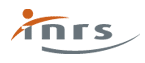 « Remplissage de la burette avec une solution de NaOH à 0,25 mol/L»
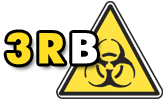 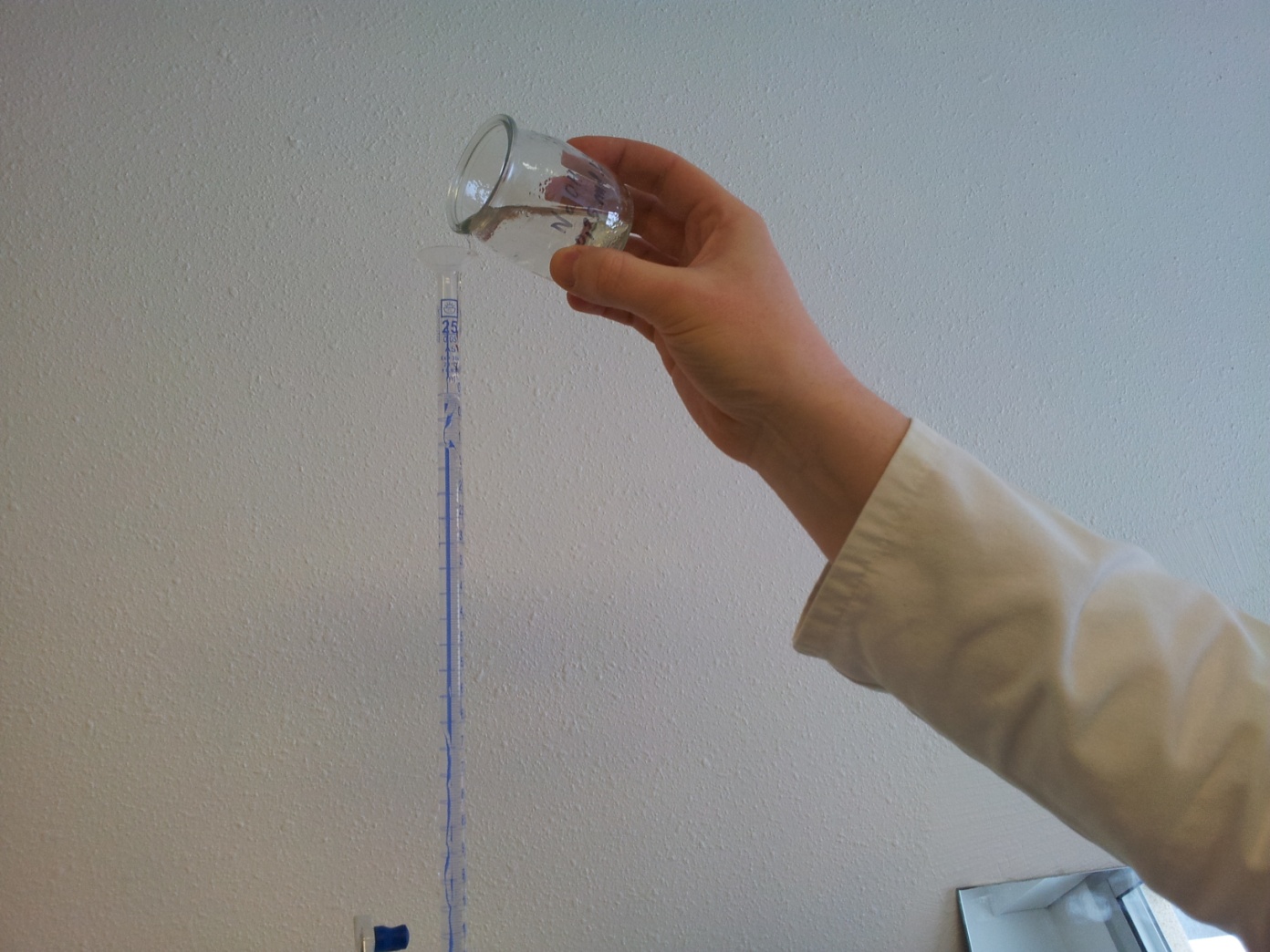 L’élève remplit la burette avec un récipient sans bec verseur.
La solution de NaOH dégouline sur la main de l’élève.
Elève de 1ère STL
Solution de NaOH 
à 0,25 mol.L-1
Infection
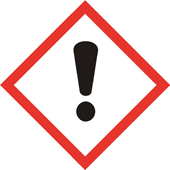 Irritation cutanée
ATTENTION
H315 :Provoque une irritation cutanée
H319 : provoque une sévère irritation des yeux
[Speaker Notes: D’où la notion de danger : propriété intrinsèque d’un produit biologique , source potentielle de dommage.]
danger
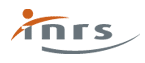 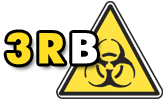 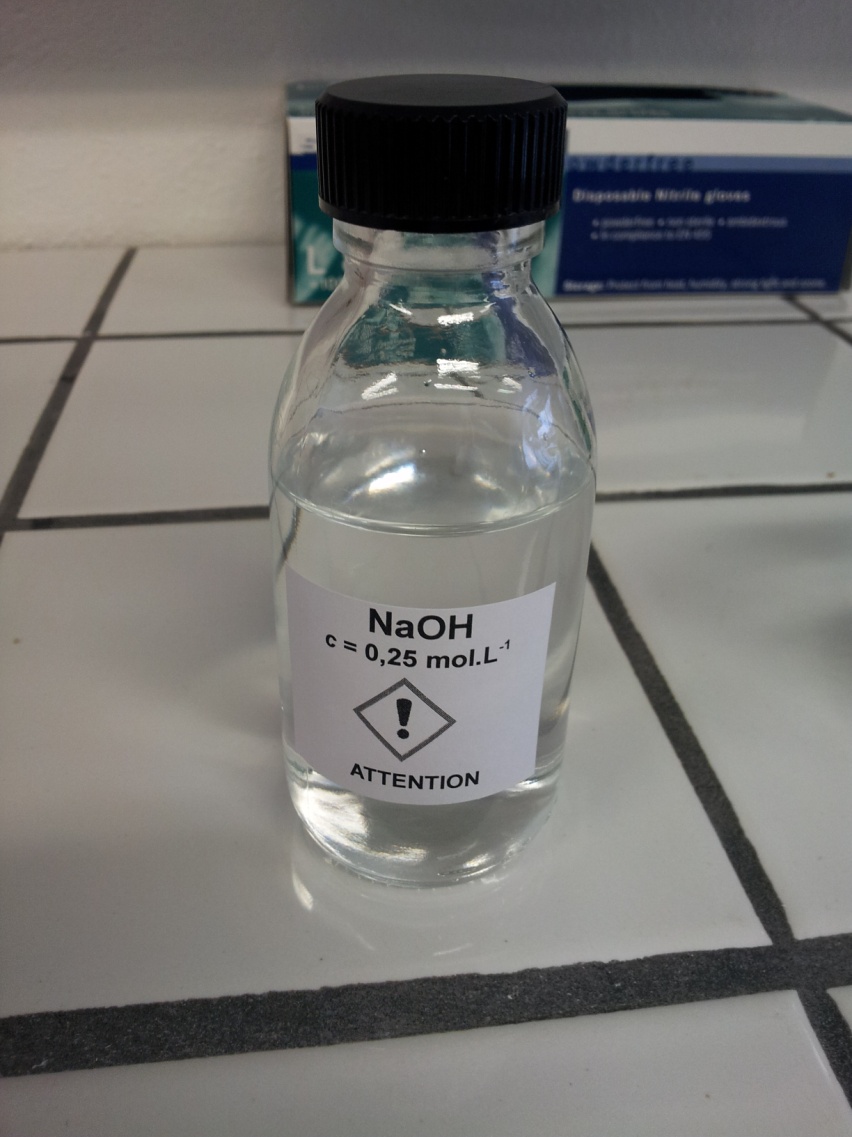 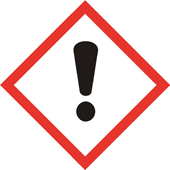 ATTENTION
H315 :Provoque une irritation cutanée
H319 : provoque une sévère irritation des yeux
Flacon d’hydroxyde de sodium à 0,25 mol.L-1
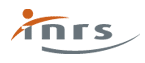 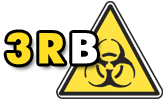 danger
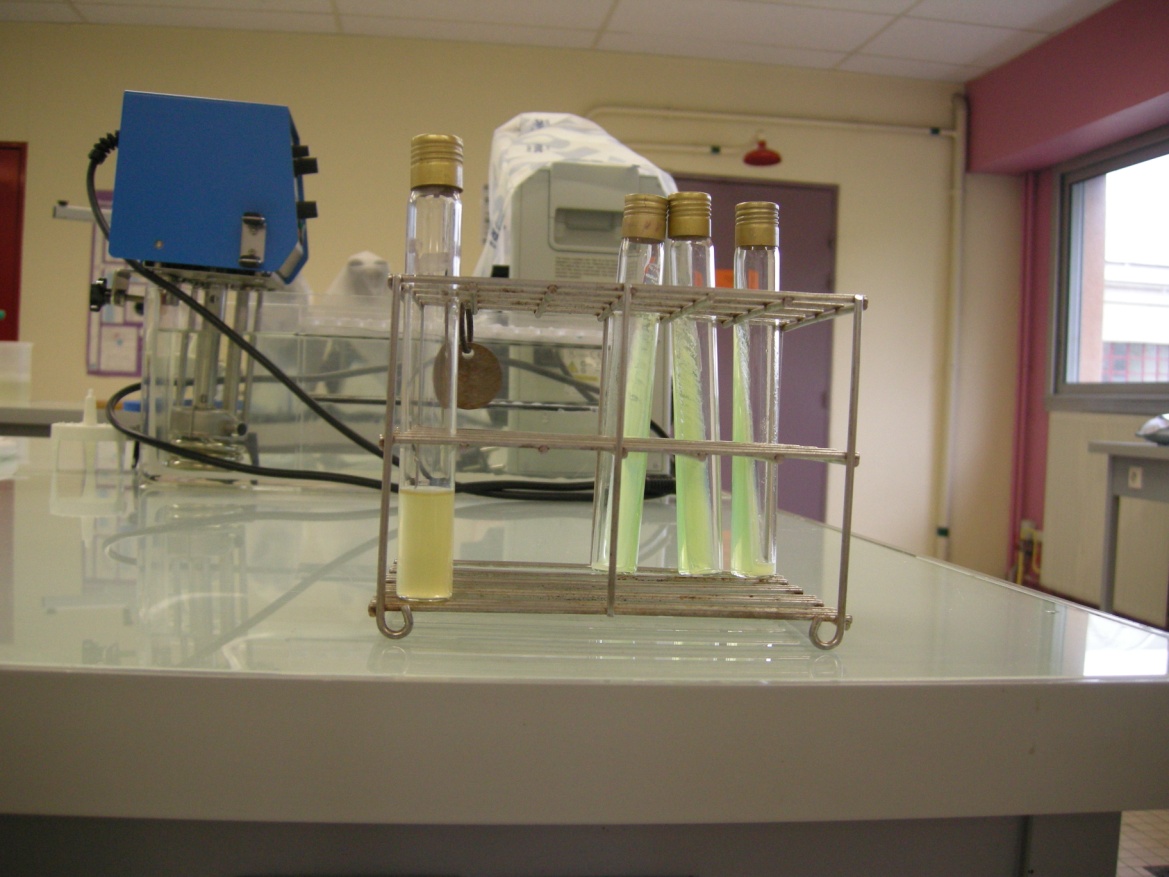 Streptococcus pneumonie
Micro-organisme bactérien de classe 2, transmissible par voie aérienne = agent infectieux
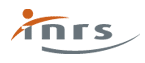 danger
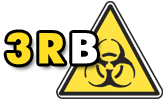 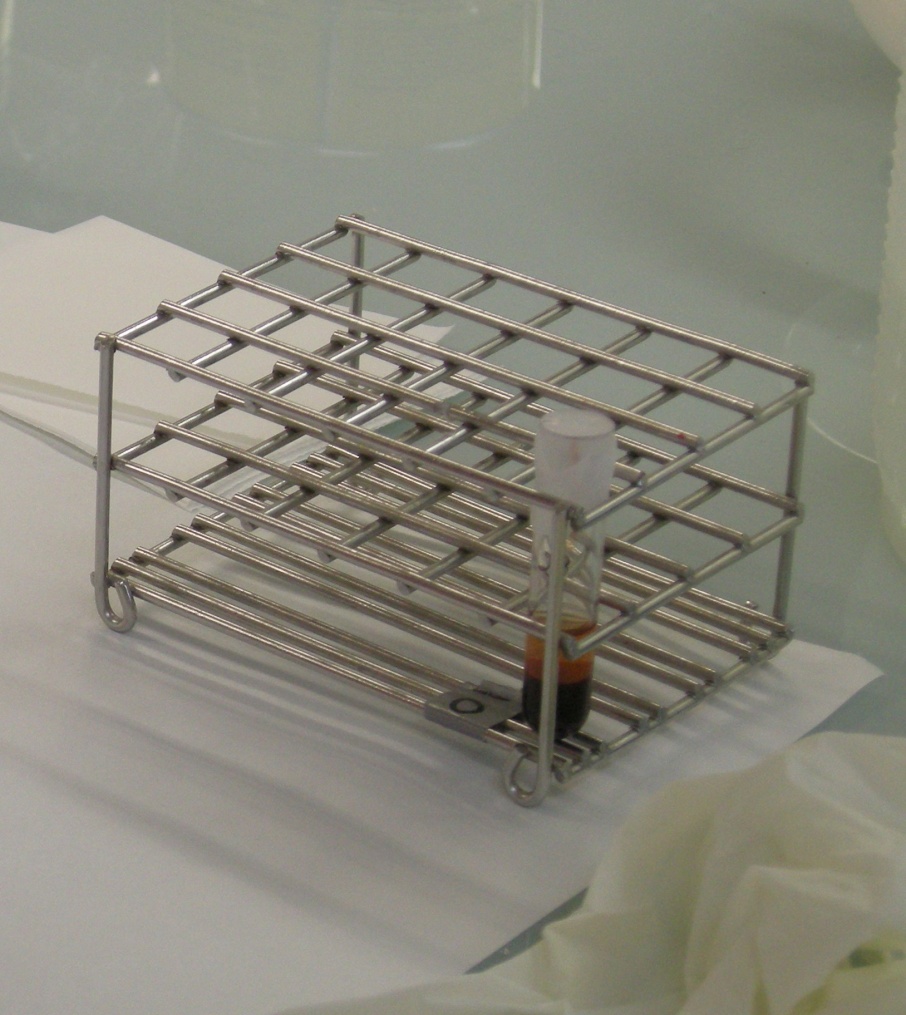 Tube de sang centrifugé 
= réservoir d’agents infectieux potentiels
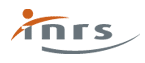 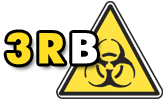 Situation exposante
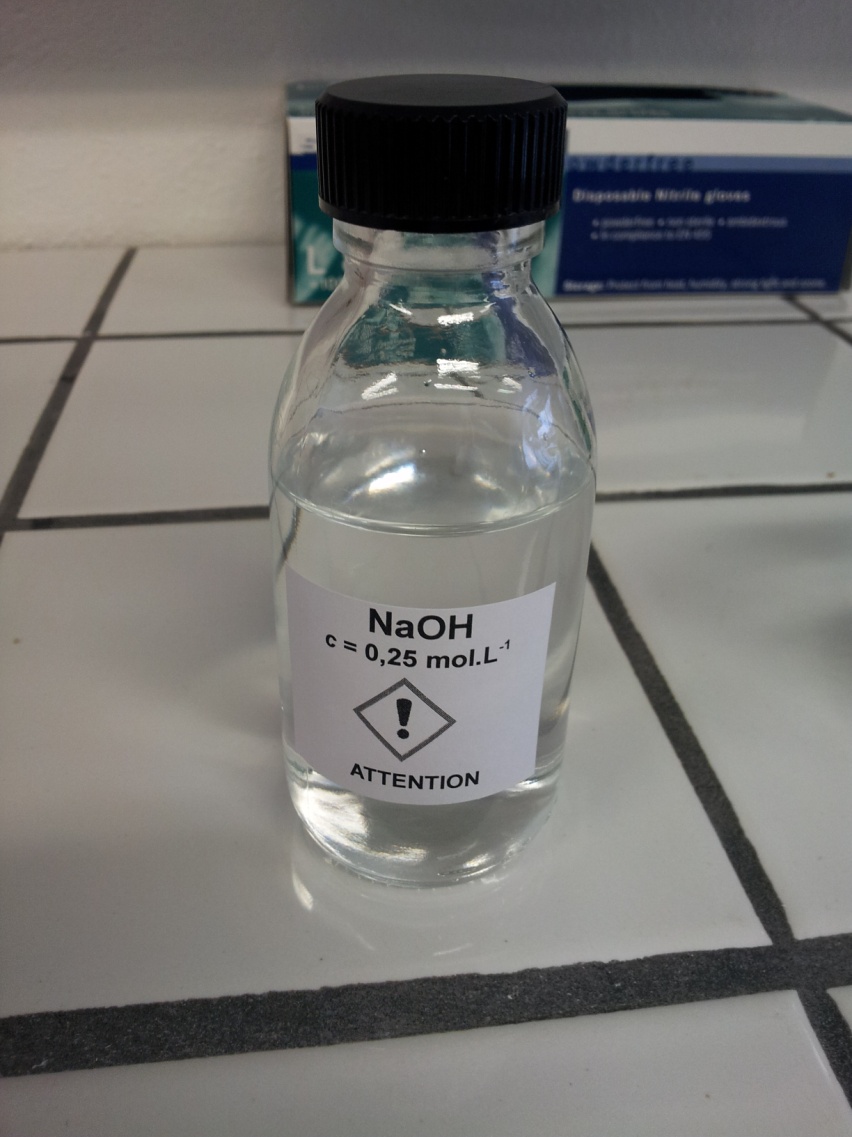 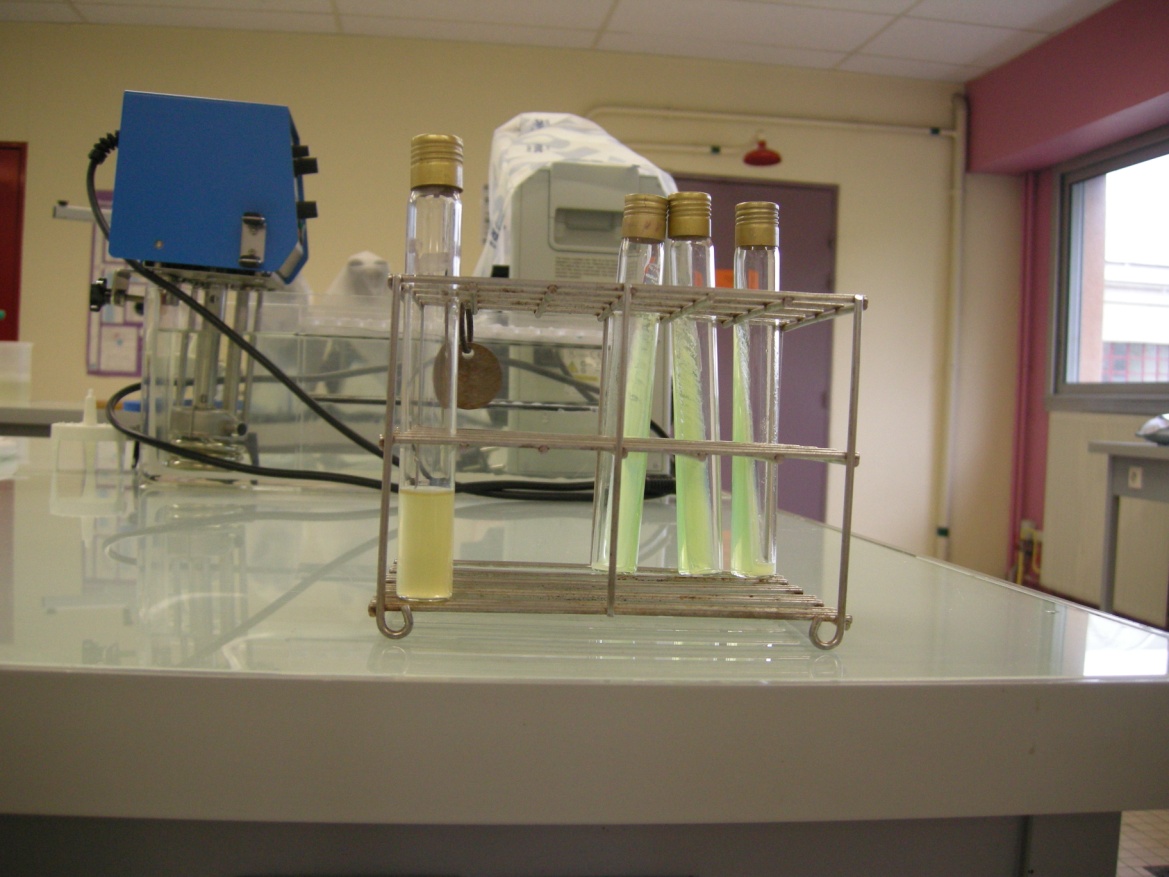 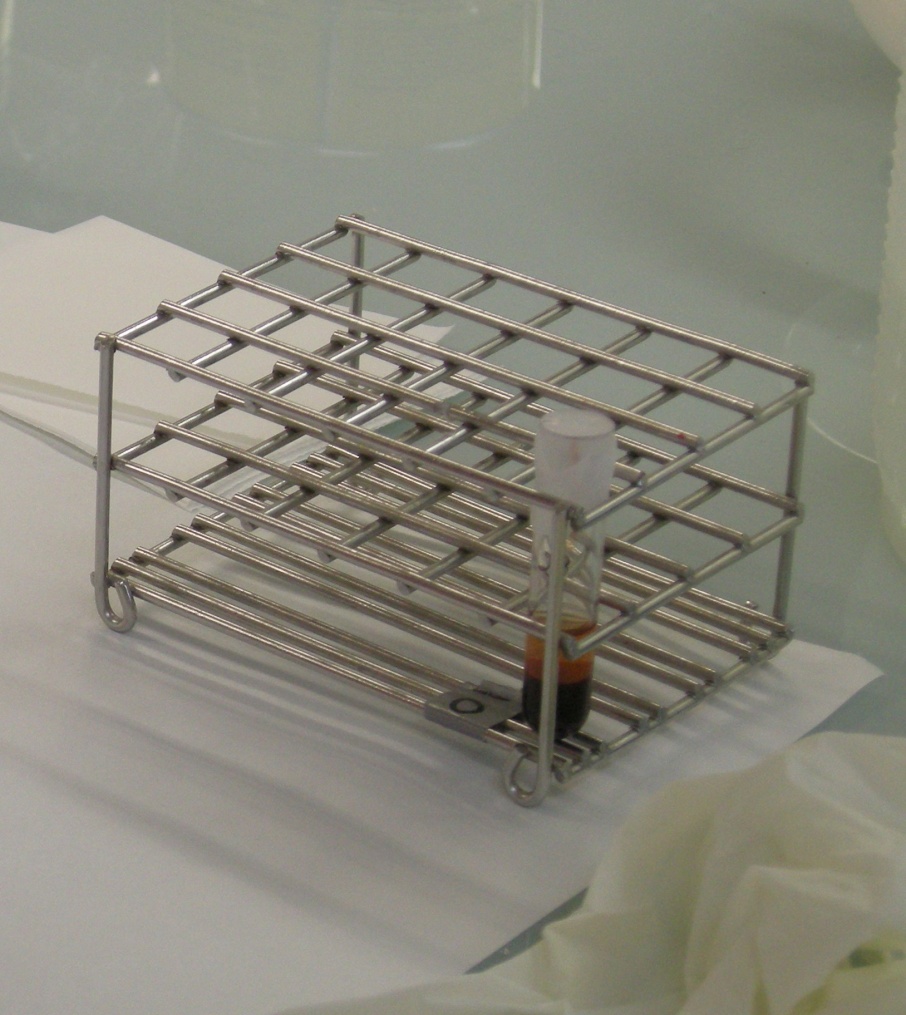 Pas de situation exposante car pas de manipulateur !
[Speaker Notes: Photo où n’apparaît pas la personne = pas de situation dangereuse
3 photos en situation dangereuse : ouverture boîte moisissure
Frottis
Ouverture couche]
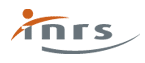 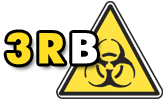 Situation exposante
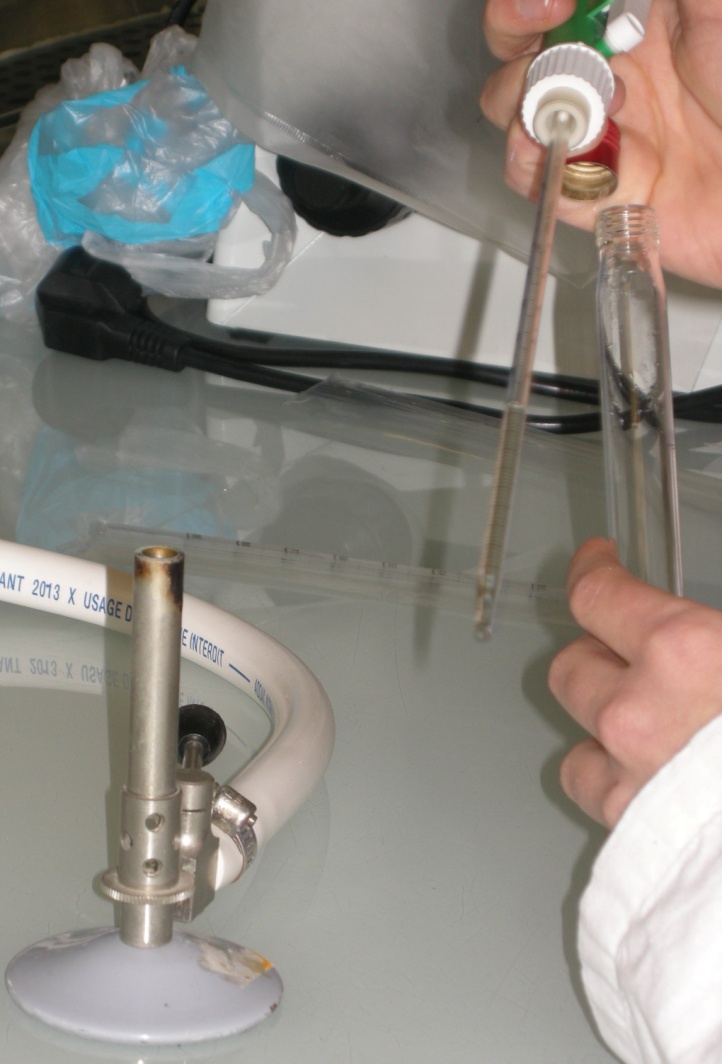 L’élève de Tle STL prélève un micro-organisme de classe 2 (S.pneumoniae)
[Speaker Notes: Cas d’une situation dangereuse avec manipulation délibérée d’un micro organisme de classe 2: transmissible par voie aéroportée.]
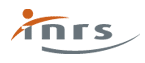 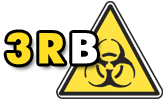 Situation exposante
L’étudiante en BTS réalise un frottis sanguin: étalement
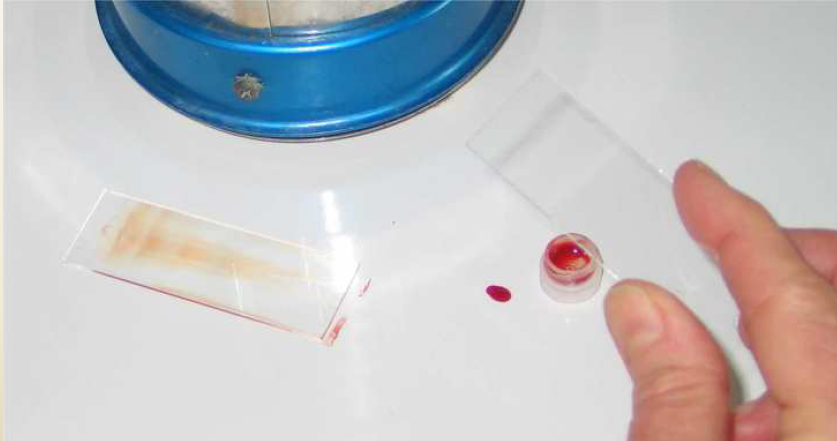 [Speaker Notes: Cas d’une situation dangereuse avec manipulation potentielle d’agent(s) infectieux]
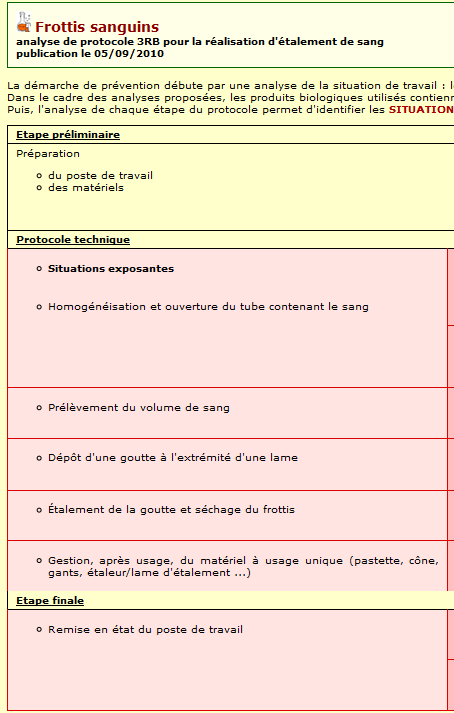 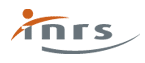 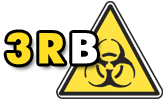 Plusieurs situations exposantes pour une même situation de travail
Evènement déclencheur
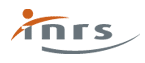 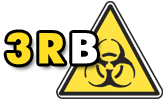 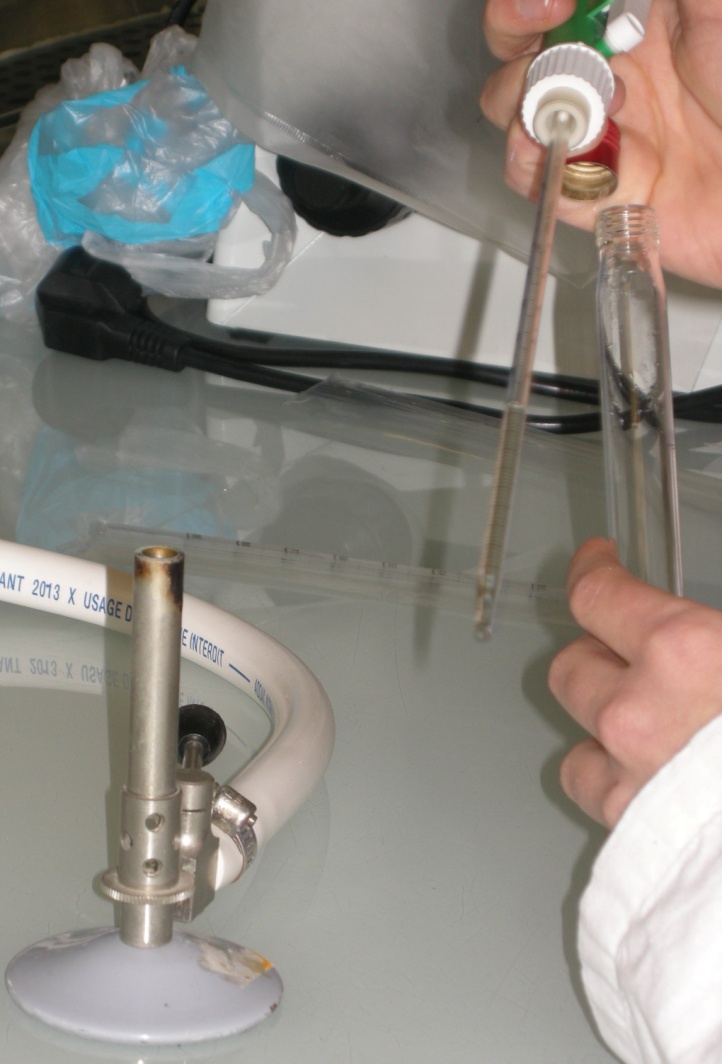 Formation de bio aérosols
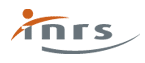 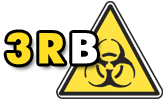 Evènement déclencheur
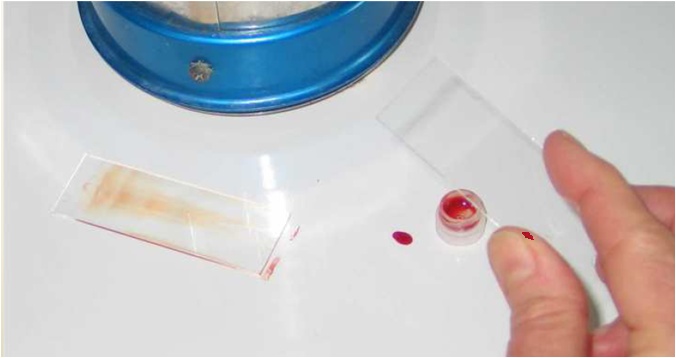 Contact entre le sang et la peau
[Speaker Notes: Evènement dangereux :
- Contact entre le sang et la peau
- Coupure avec la lame]
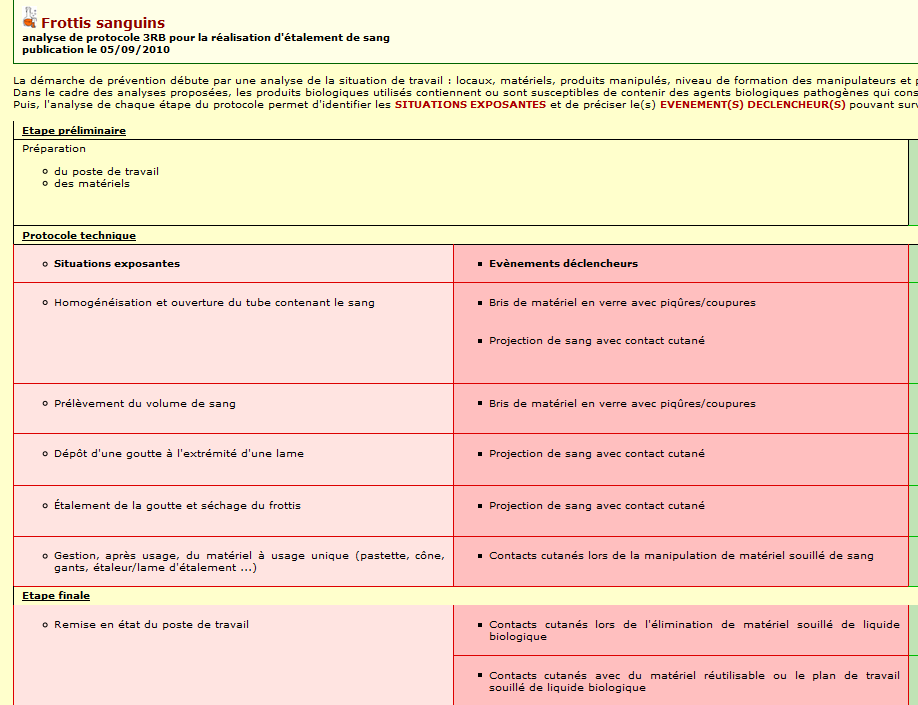 Plusieurs évènements déclencheurs possibles
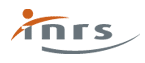 Chaîne de transmission
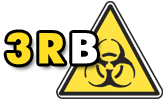 danger
personne
[Speaker Notes: Avec l’apparition de l’évènement dangereux, la chaine de transmission s’est mise en place.

Cas du prélèvement de de S pneumoniae : il s’agit dune utilisation délibérée ; on connait la voie de transmission (aéroportée) de l’agent infectieux. Donc on envisage le ou les évènements dangereux qui provoquerai(en)t une transmission par voie aréroportée.
Cas du frottis sanguin : il s’agit dune utilisation potentielle ; on ne connait pas le ou les agents infectieux. Donc on consulte Baobab pour connaître les agents potentiellement présents et leur voie de transmission. Pour chaque voie de transmission relevée, on doit envisager tous les évènements dangereux possibles.
Cas du remplissage de la burette avec NaOH 0,25 M : utilisation délibérée : produit corrosif par contact cutané, donc cherche les évènements dangereux pouvant provoquer un contact cutané.]
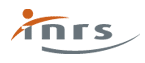 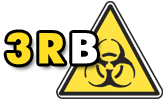 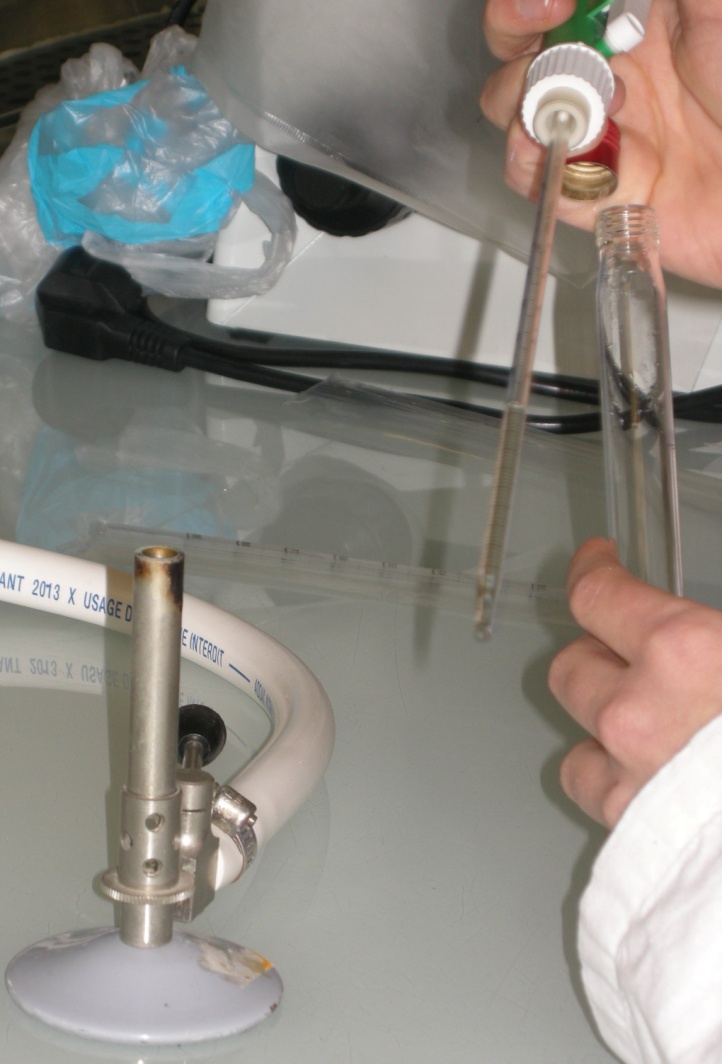 Dommage
Une élève prélève S. pneumoniae
Émission d’aérosols
Elève de terminale
Bactéries de classe 2
Infection
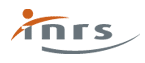 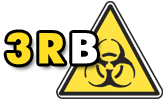 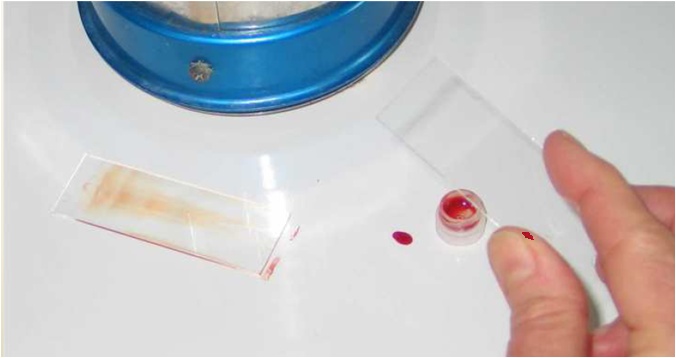 L’étudiant de STS réalise un frottis sanguin
Coupure avec lame
Contact avec le sang
Etudiant de STS
Sang
Infection ou cancer
Analyse a priori du risque sur le site 3 RB
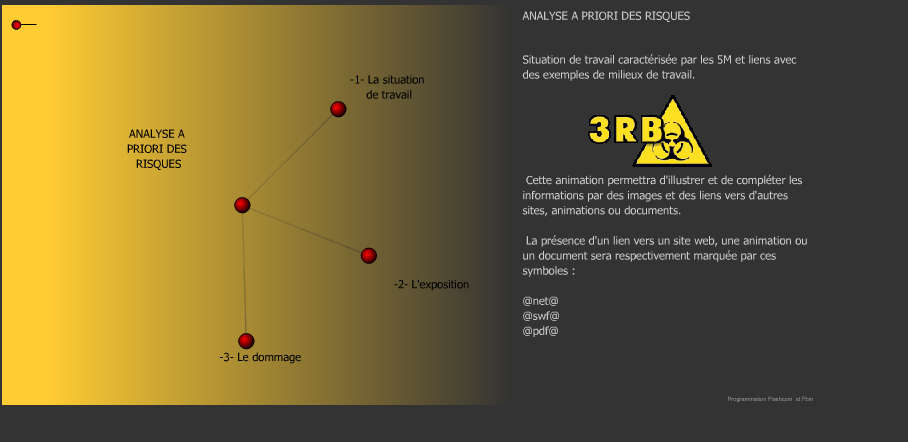 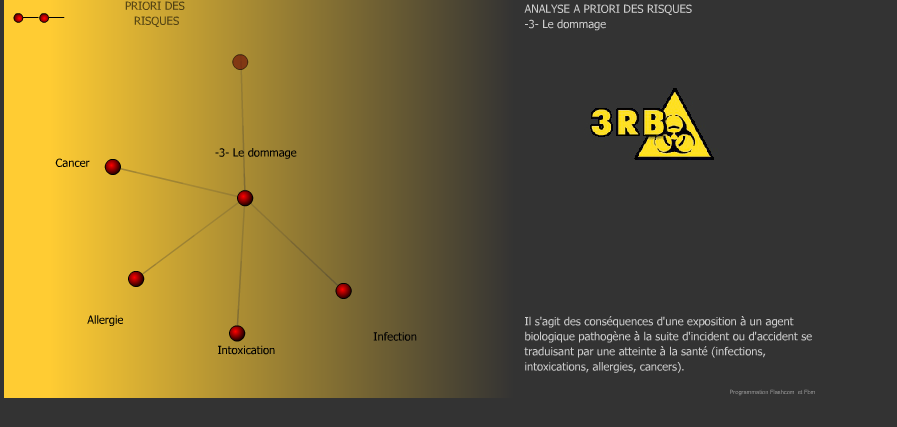 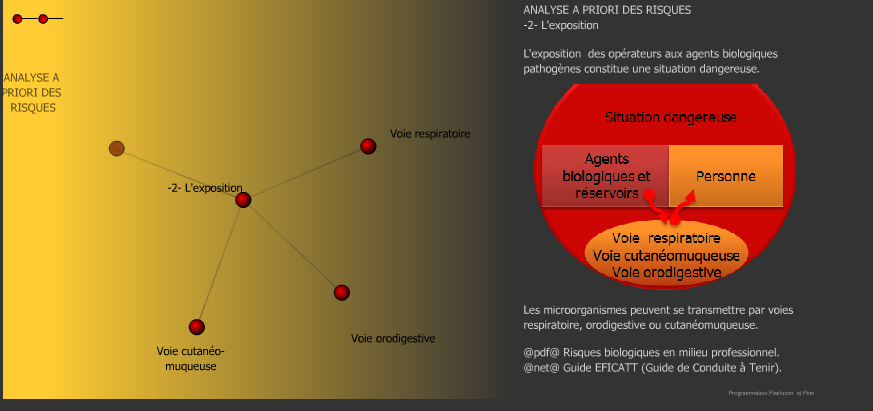 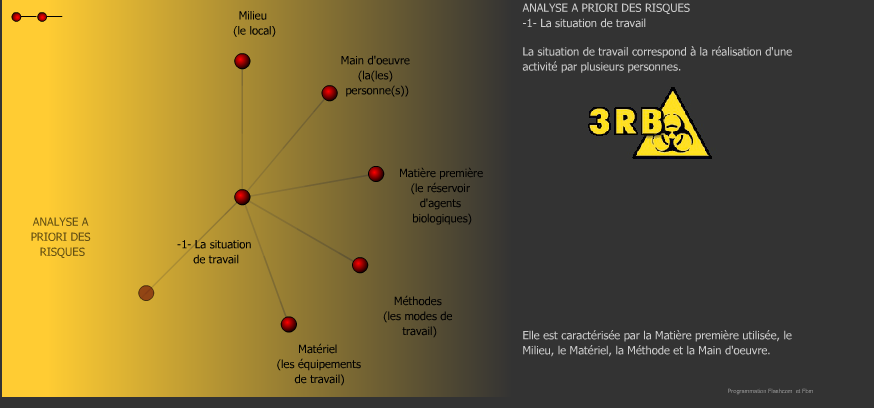 [Speaker Notes: Situation de travail = 5 M
L’exposition = digestive, cutanée, respiratoire
Dommage = infection ou intoxination ou allergie ou cancer]
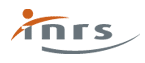 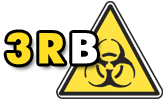 L’exposition à un agent chimique dangereux est un évènement déclencheur induisant un dommage.
NON
L’exposition d’un agent chimique dangereux est une situation exposante.
Lors de la situation exposante, l’évènement déclencheur est facultatif.
Si l’évènement déclencheur se produit, le dommage est aussi facultatif.
Une coiffeuse effectue un soin à une personne atteinte d’une teigne. S’agit-il :
D’une situation exposante ?
D’un évènement déclencheur ?
Donner les composants de la chaîne de transmission éventuelle.
OUI
NON
Situation exposante car le manipulateur (coiffeuse) est exposé (soin) à un danger (teigne)
Pas d’évènement déclencheur décrit (par exemple : main souillée par la teigne en contact avec le cuir chevelu de la coiffeuse)
[Speaker Notes: Exemple d’exposition non délibérée]
Recherche de la fiche de l’agent infectieux de la teigne  :
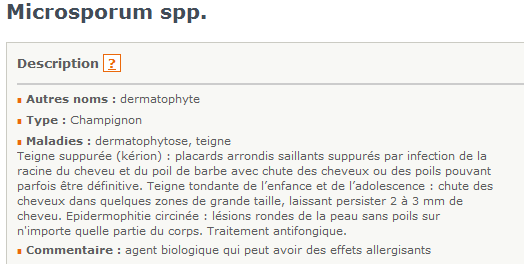 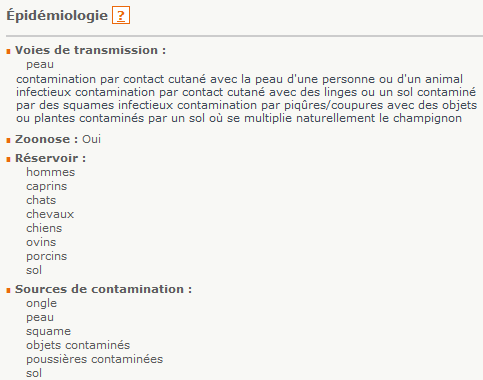 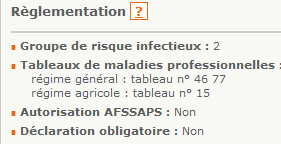 Utilisation de « Baobab » = Base d’Observation des Agents Biologiques
Chaîne de transmission de la teigne
Source d’infection = homme ou animaux ou objets contaminés ou poussières contaminées
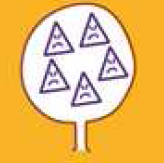 Porte de sortie : peau si l’homme est le réservoir
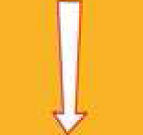 Voie de transmission :
- par air (aérosols), 
- par contact cutané ou muqueux,
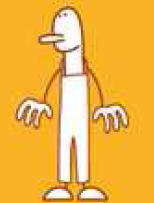 Portes d’entrée :
peau
danger
manipulateur
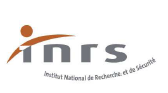 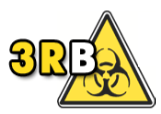 [Speaker Notes: L’évènement dangereux peut provoquer la transmission
Cf .Document :INRS Risque biologique en milieu professionnel : animation comment se transmettent les agents biologiques]